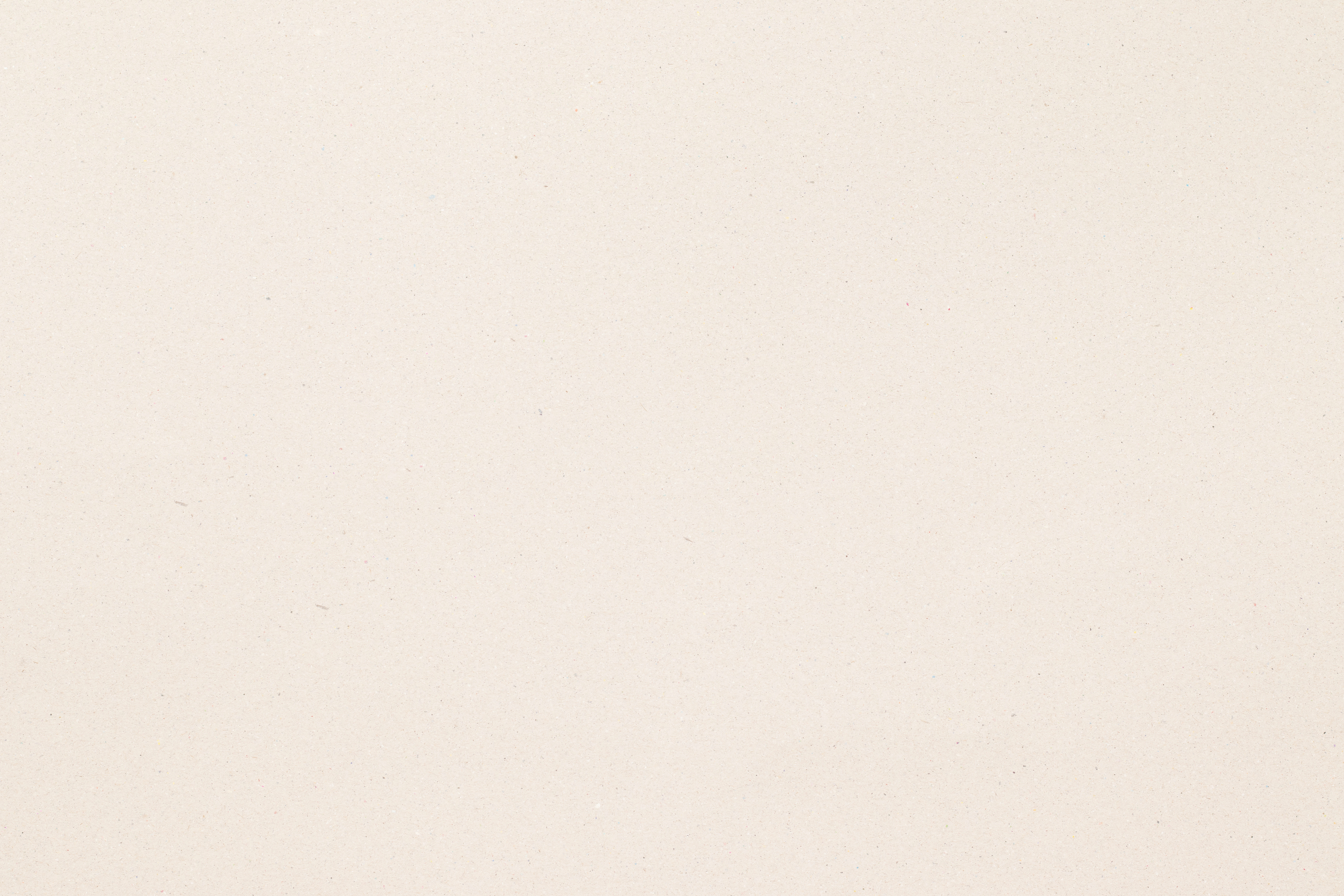 LA DIDATTICA LABORATORIALE
SCUOLA SECONDARIA DI PRIMO GRADO
 CLASSE 1A
PROF.SSA CARUSO MARIA
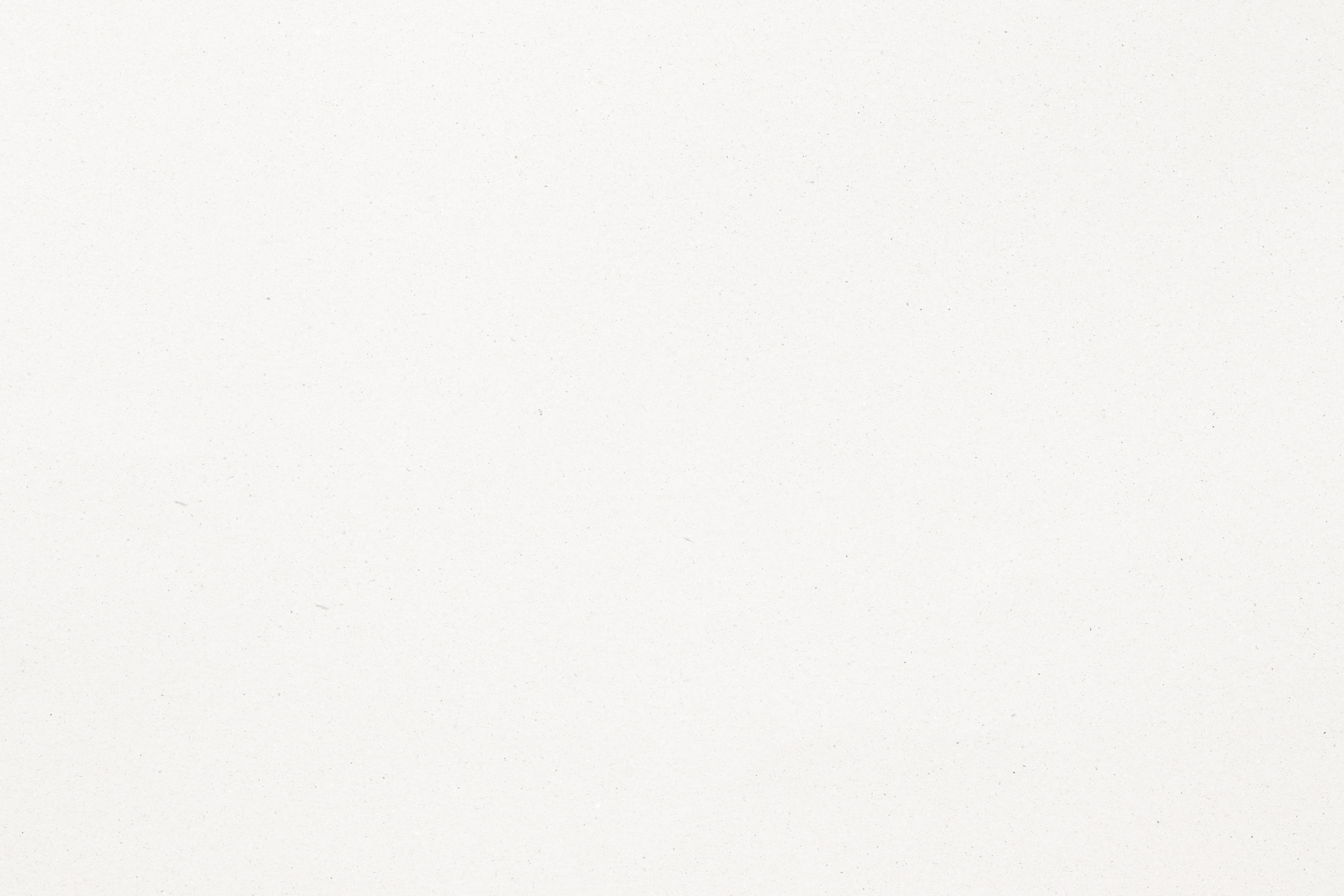 INTRODUZIONE
LA “DIDATTICA LABORATORIALE” COMPRENDE QUALSIASI ESPERIENZA O ATTIVITÀ NELLA QUALE LO STUDENTE RIFLETTE E LAVORA INSIEME AGLI ALTRI, UTILIZZANDO MOLTEPLICI MODALITÀ APPRENDITIVE, PER LA SOLUZIONE DI UNA SITUAZIONE PROBLEMATICA REALE, L'ASSOLVIMENTO DI UN INCARICO O LA REALIZZAZIONE DI UN PROGETTO.
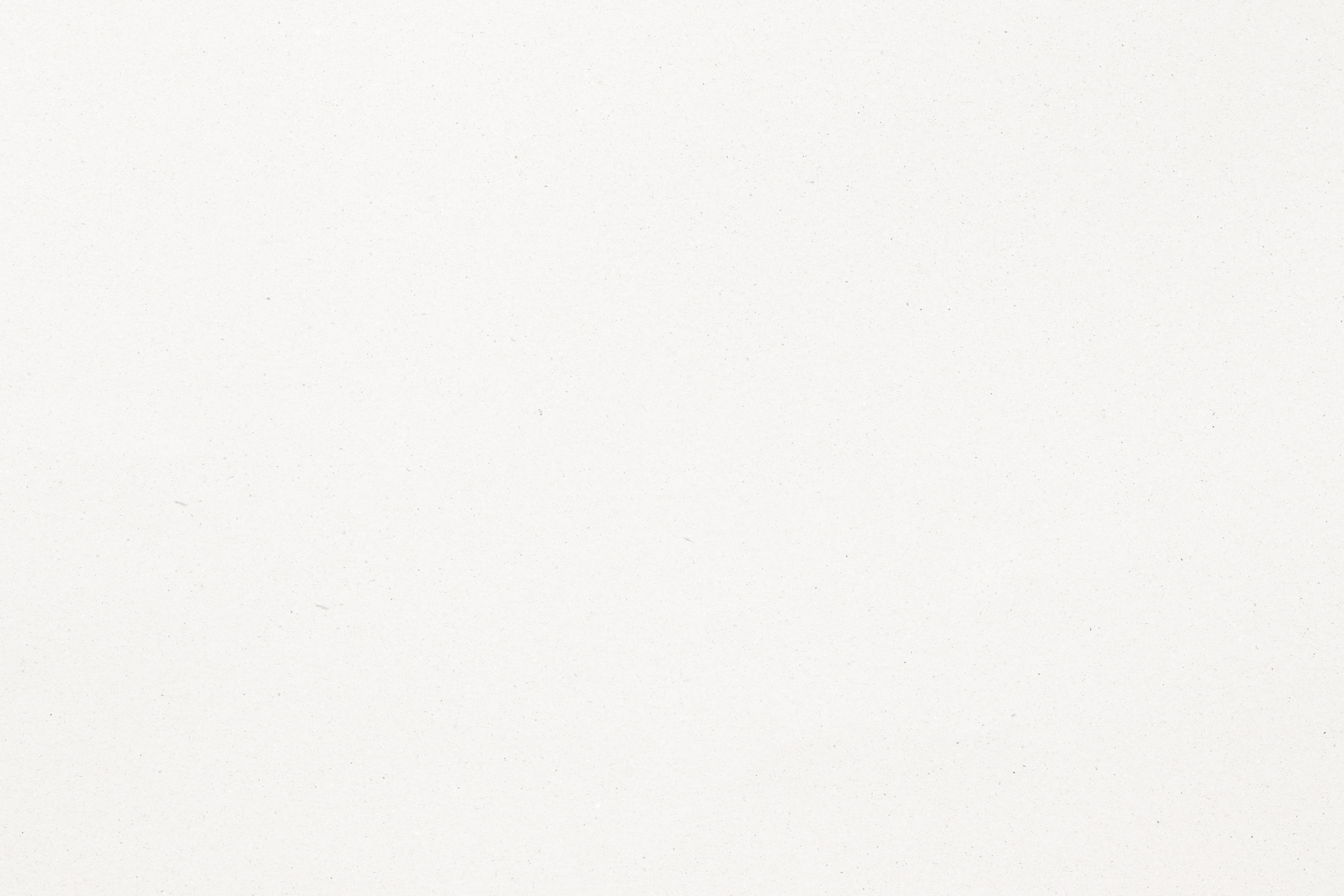 OBIETTIVI
LA DIDATTICA LABORATORIALE, IN UN CLIMA DI INCLUSIVITÀ E COLLABORAZIONE, PROMUOVE LE CAPACITÀ PERSONALI E RELAZIONALI DEL DISCENTE E ATTIVA DEI PERCORSI FORMATIVI FINALIZZATI A VALORIZZARE AUTONOMIA DI GIUDIZIO E DI AZIONE, FECONDI RAPPORTI DI IDENTIFICAZIONE E PROFICUA COLLABORAZIONE CON GLI ALTRI
COSTRUIAMO
 GLI 
ANGOLI
LA CAPILLARITA'
LA TENSIONE SUPERFICIALE
LA DENSITA'
LE POTENZE
Questa attività prende lo spunto da un’antica novella indiana riportata dal libro:  “L’uomo che sapeva contare”
“… mettere 1 chicco sulla prima casella della scacchiera, 2 chicchi sulla seconda casella, 4 sulla terza, 8 sulla quarta, … e così via, fino alla 64ª casella …”
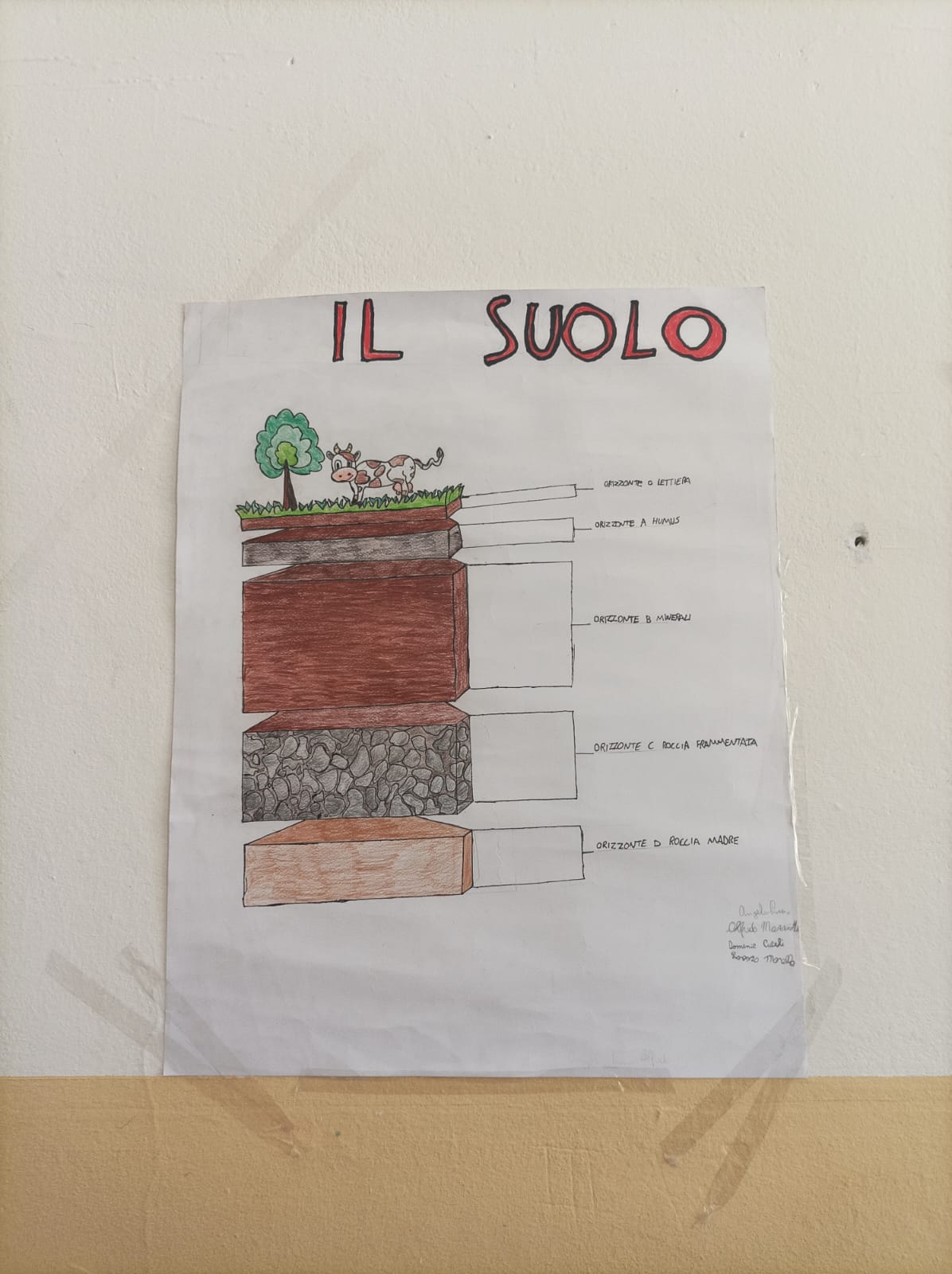 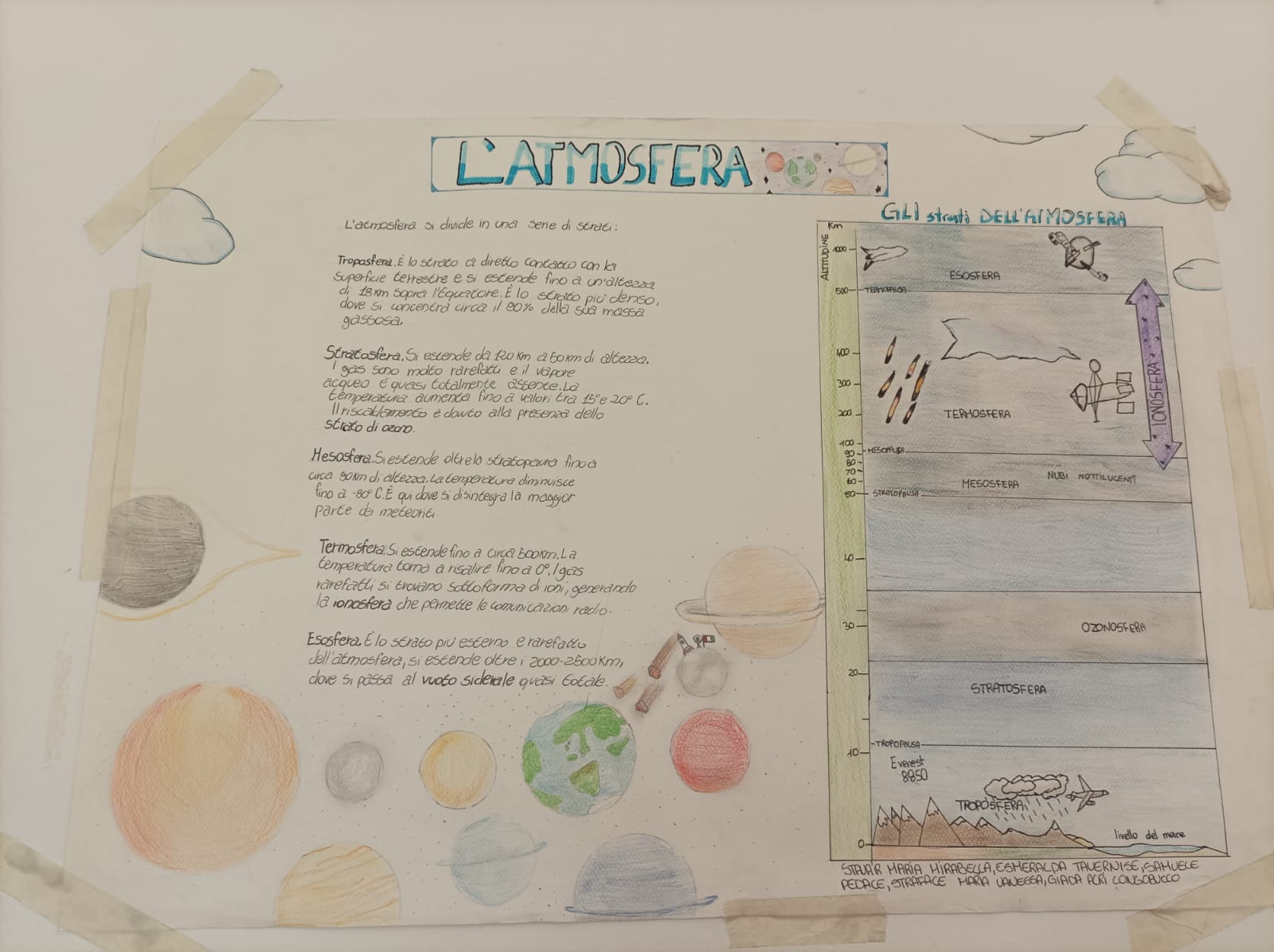 IL SISTEMA     TERRA
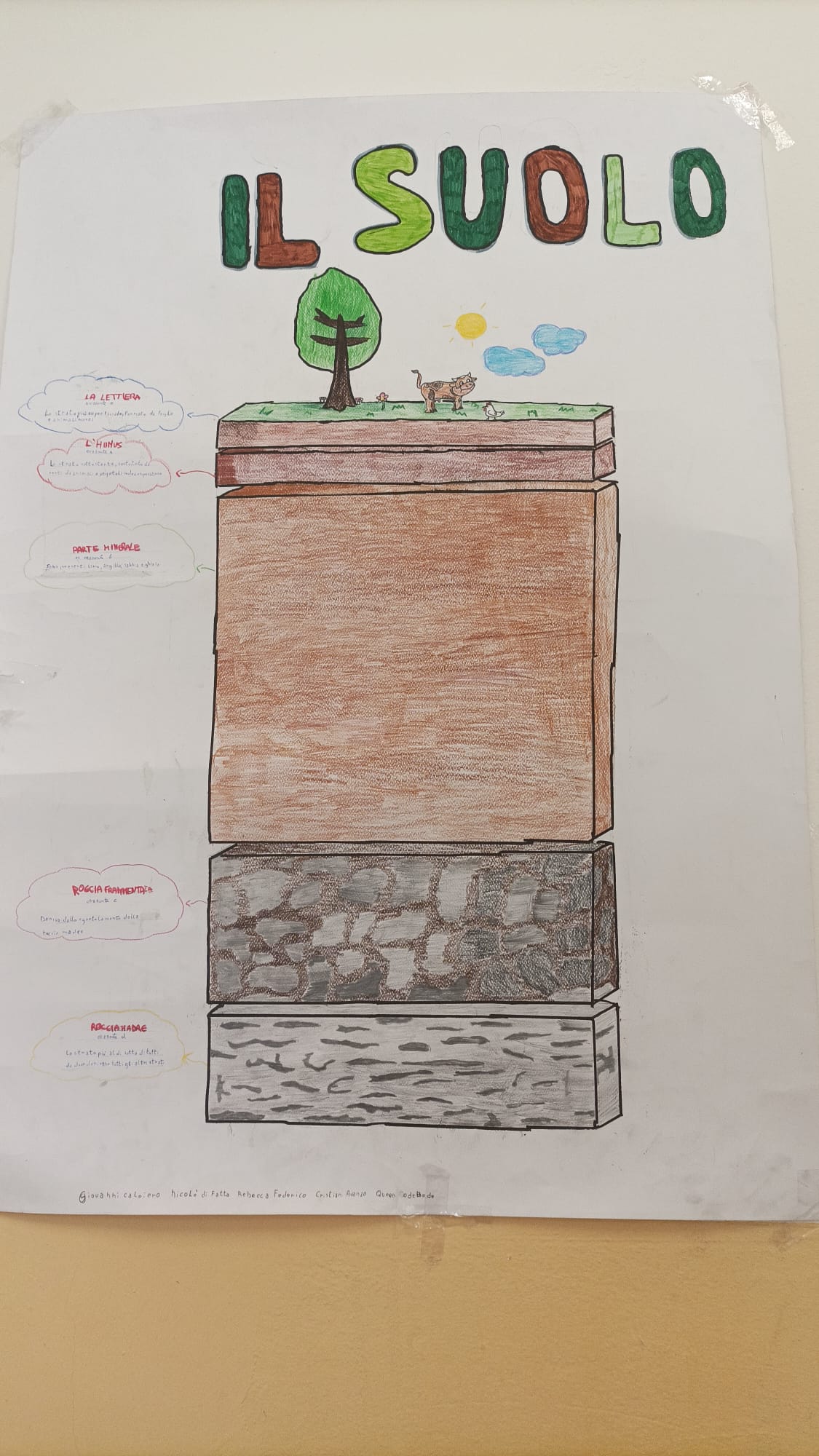 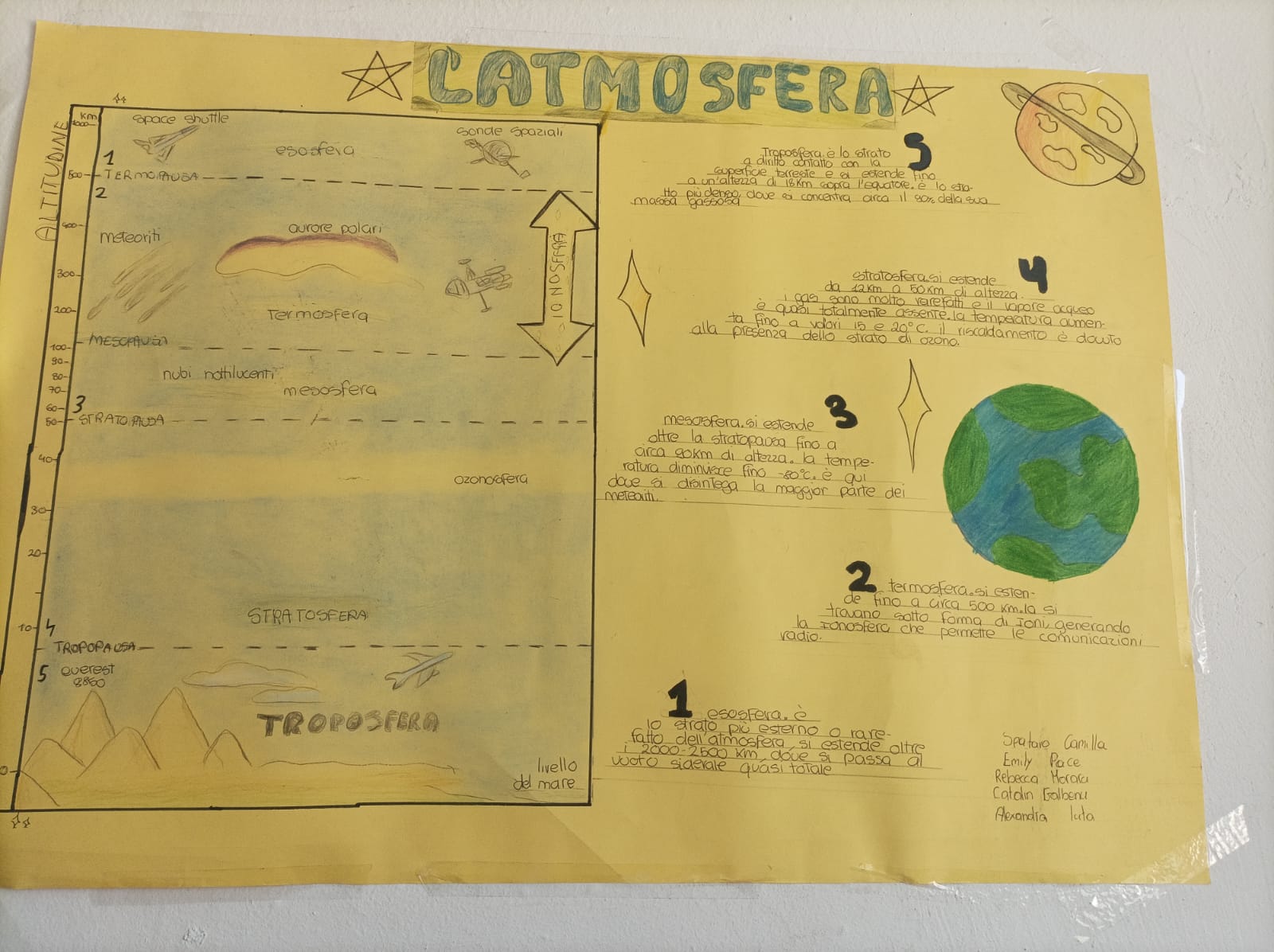 L'ATMOSFERA
COSTRUIAMO
 IL GEOPIANO
LA CELLULA  ANIMALE E VEGETALE 
CON MATERIALE A DISPOSIZIONE
INTERNO ED ESTERNO 
DELLA CELLULA
I QUADRILATERI 
DI CANNUCCE